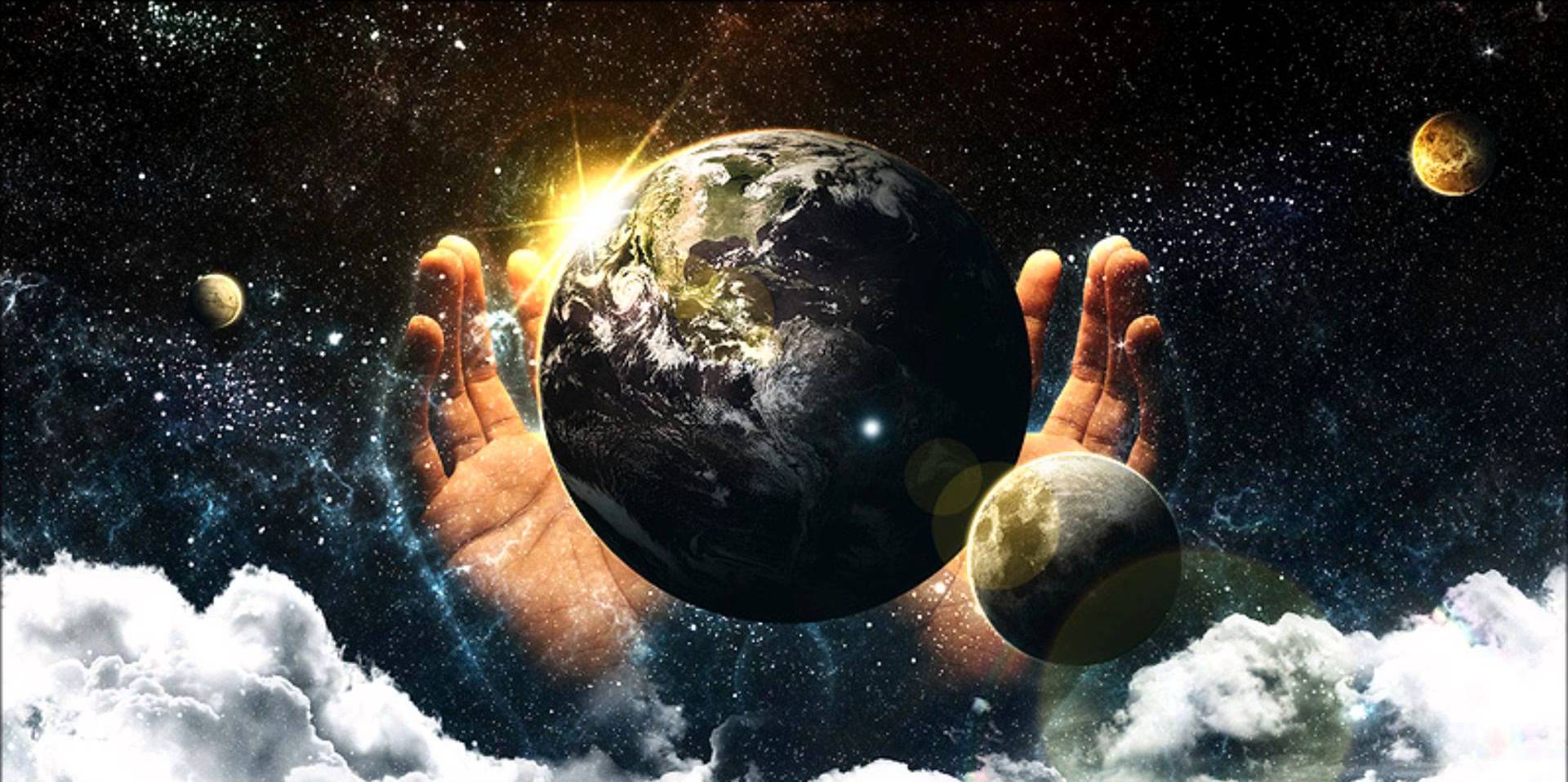 God Is All Powerful
The Scriptures Teach That God Has All Power
The omnipotent God can do by volition whatever He wills (Genesis 17:1).
The power of God described (Genesis 18:14; Jeremiah 32:17). This power is exercised by the Divine personality and according to His will (Psalm 115:3). 
God’s power is the grounds of His people’s confidence.
God has all the solutions to all the problems.
The Scriptures Teach That God Has All Power
Contrary to the views of some, God’s power is not unrestrained by morality and reason.
Is God powerful enough to do things absurd and against His nature? This is foolishness.
Even raw, physical power is limited in what it can accomplish. 
God respects the nature which He has given people. 
We must distinguish between the fact that God has power, and what God actually does.
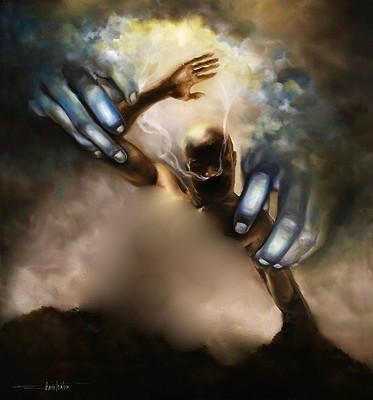 Powers of God
Creative Power (Genesis 1:1; Psalm 121:2; 146:6)
Miraculous Power (John 20:30-31; Acts 2:22)
Overruling Power (Exodus)
Destroying Power (2 Peter 3)
Delegative Power (Romans 13)
Saving Power (Romans 1:16)
One with God makes a majority. Rebellion is doomed to fail. What a source of strength and comfort that the God of all power is also the God of all love